Leadership and Policy forPost-SecondaryTransition
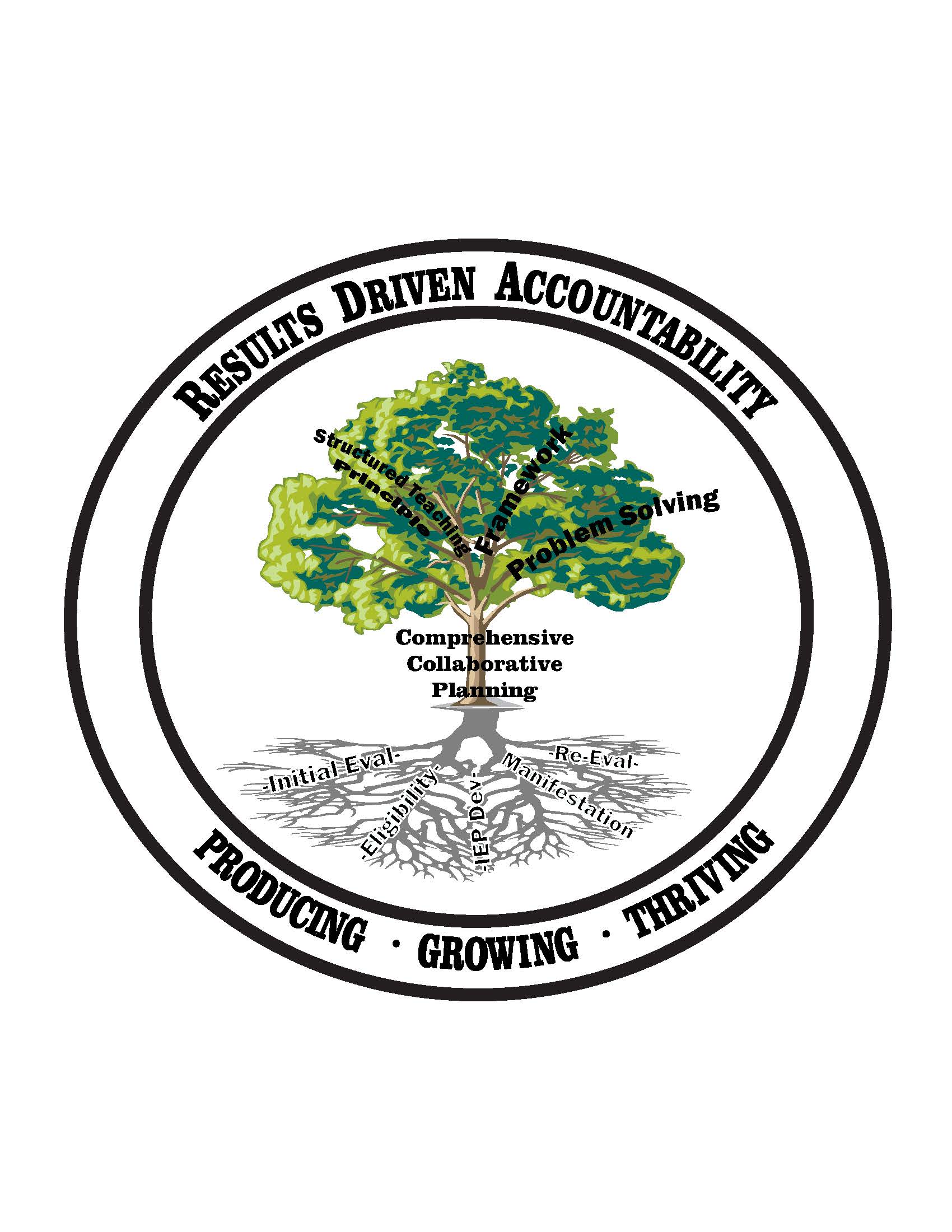 [Speaker Notes: INSERT TREE]
What is the BIG Picture?
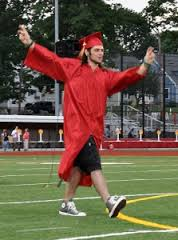 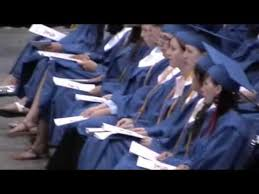 [Speaker Notes: What is the big picture in education? 21st century…]
Conceptual Beliefs
Transition is NOT something separate we do…
Our kids our GENERAL education first…
Education is NOT something we do to kids.
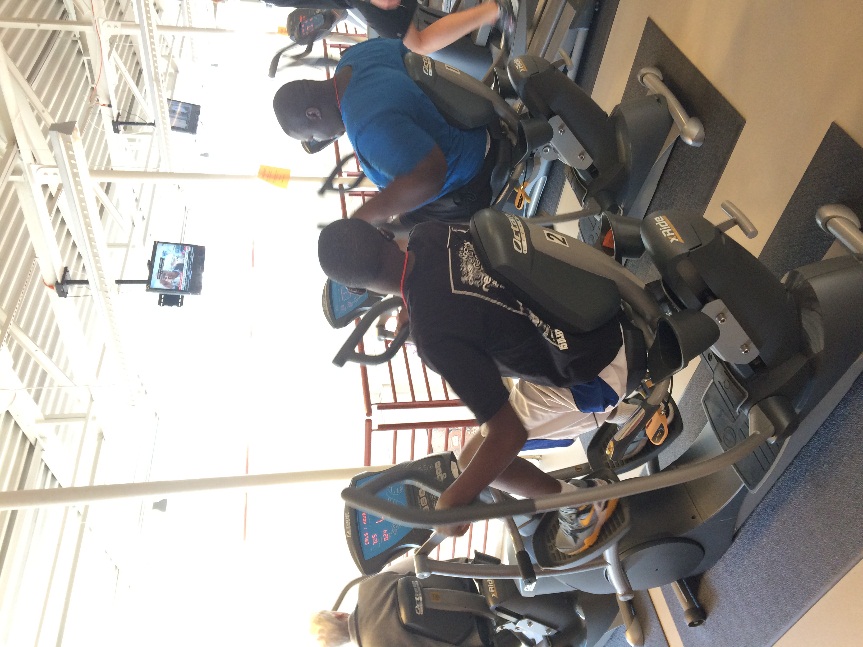 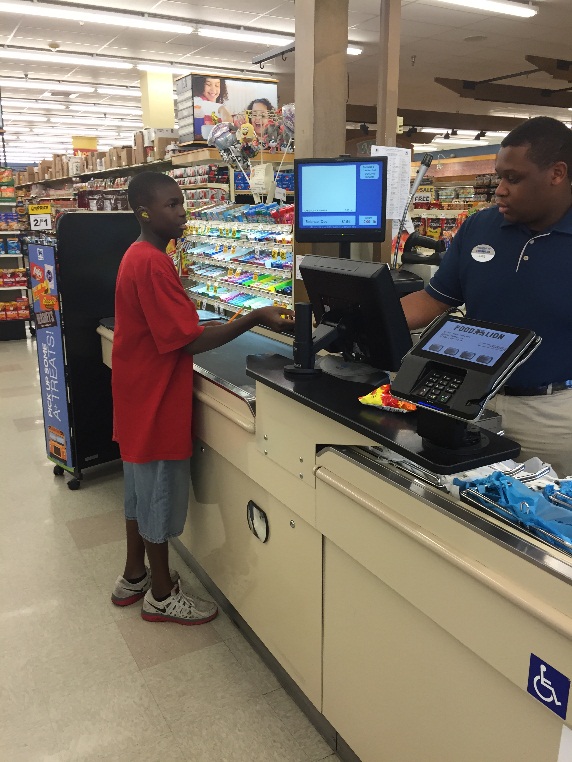 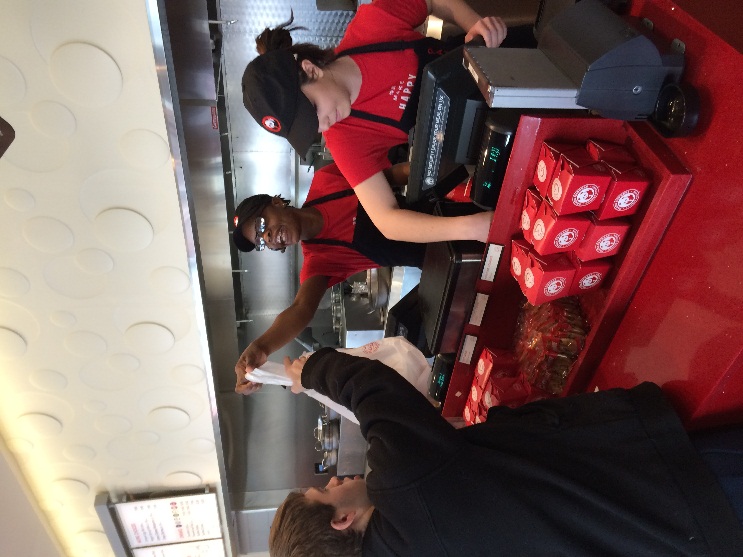 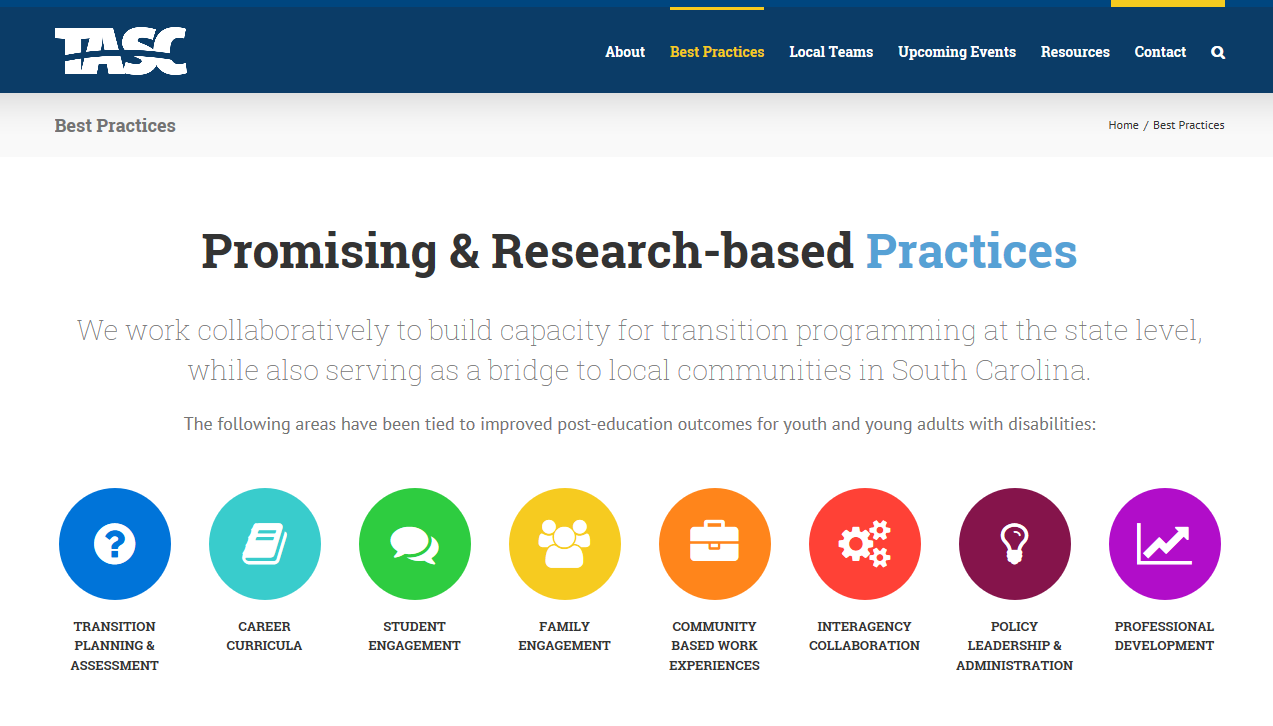 Overarching Considerations
Policies and Procedures:
How are you aligning your mission, resources, goals and activities to support the transition from school to work for all students?

Staff Knowledge, Experience & Access to Resources
How well are administrators, teachers and support staff equipped to tackle the task set forth under the school’s/district’s transition program?
Quality Indicators for Secondary Transition: Program Check & Reflect Tool
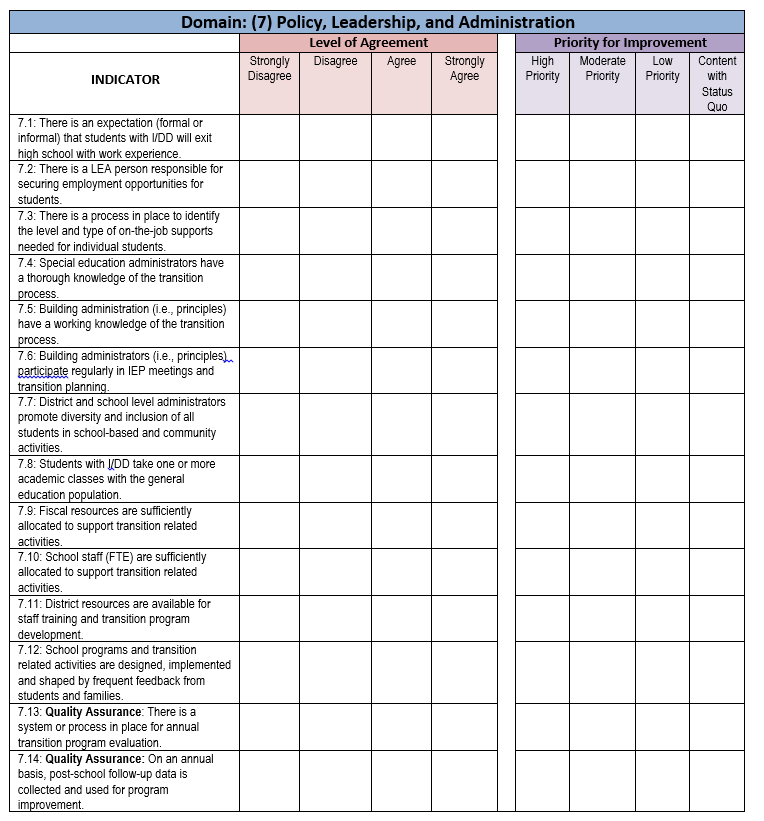 Policy, Leadership, Administration
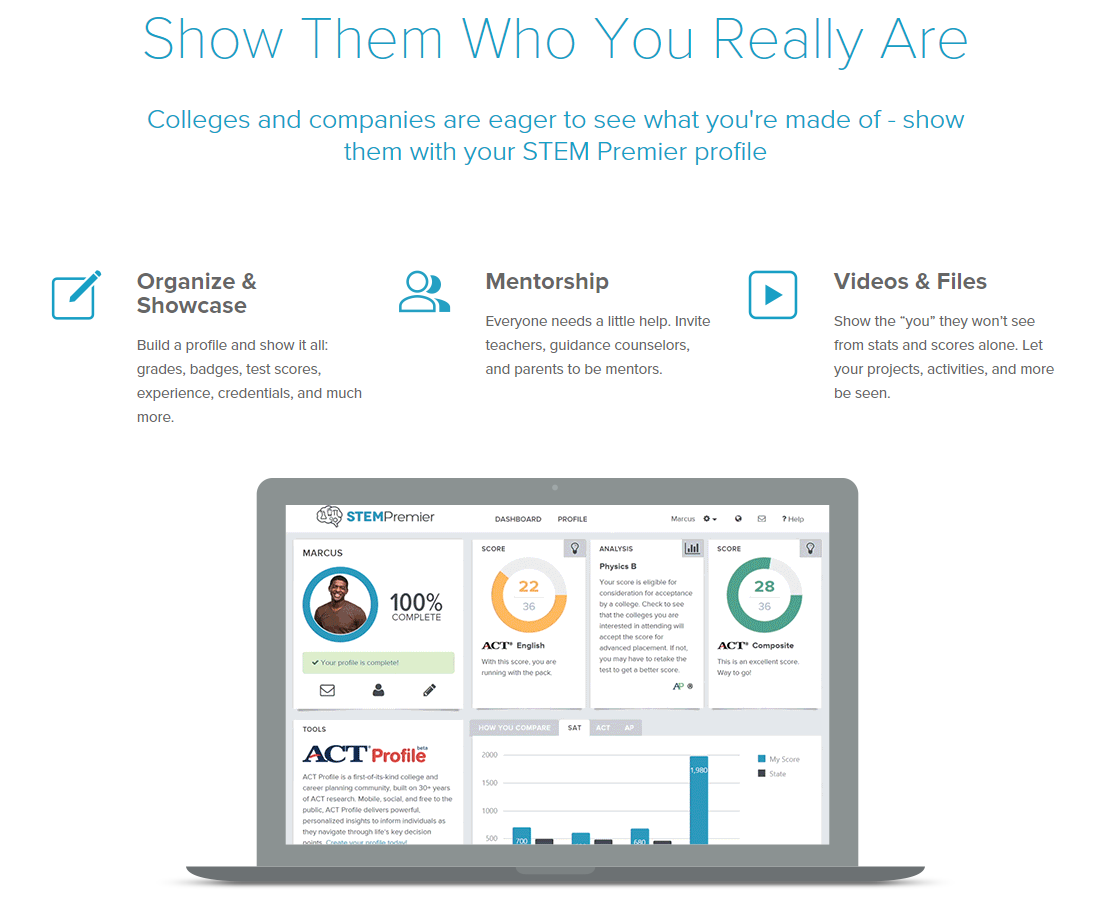 Support and promote early planning efforts
	


Recruit individuals with specific responsibilities for transition to promote improved post-school outcomes for students with disabilities
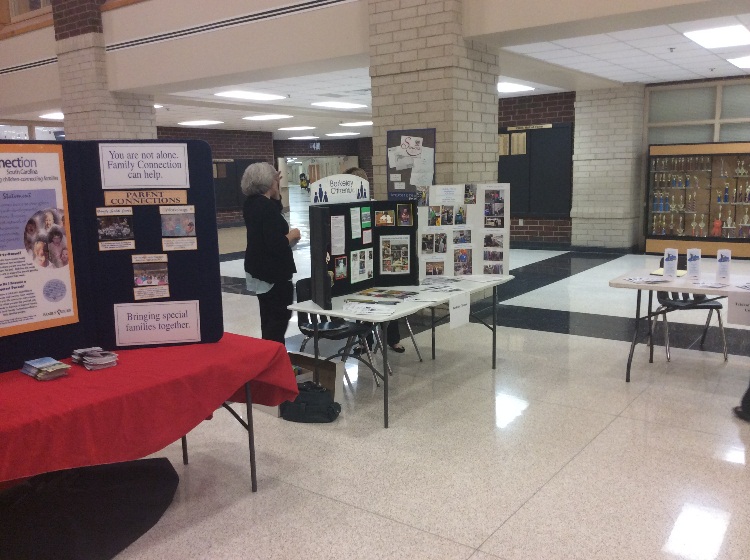 Policy, Leadership, Administration
Affect curriculum offerings and specify what types of classes/experiences can be pursued for credit
Create opportunities for valuable student community work activities
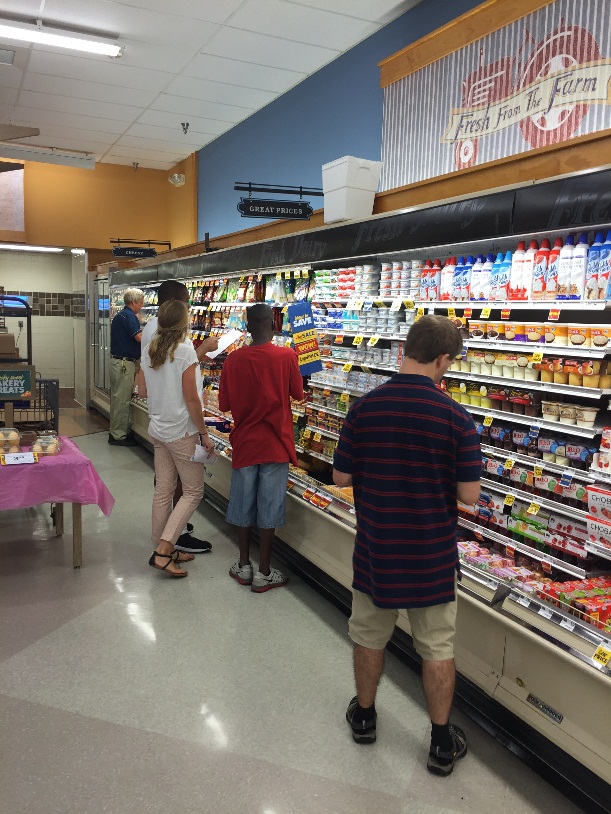 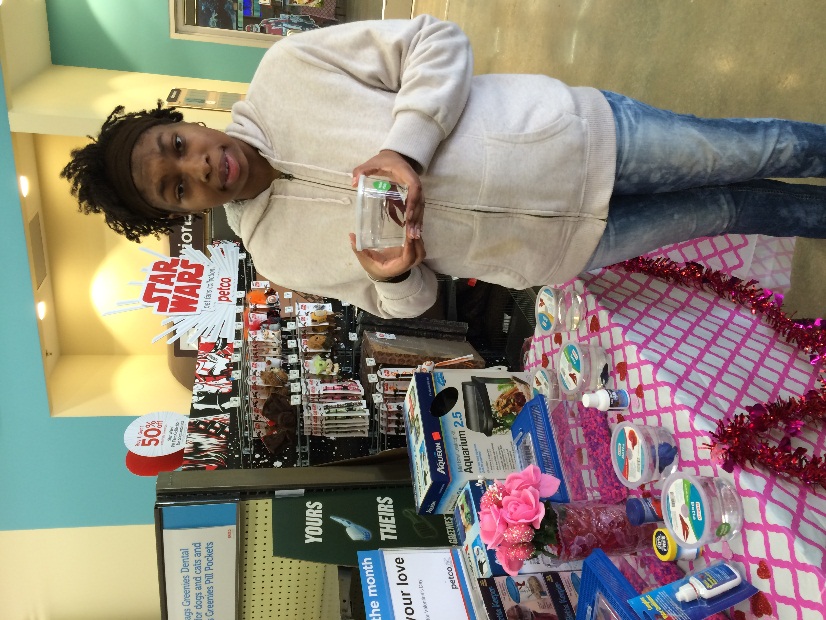 Policy, Leadership, Administration
Develop incentives and methods needed to implement evidence-based models, practices, and strategies
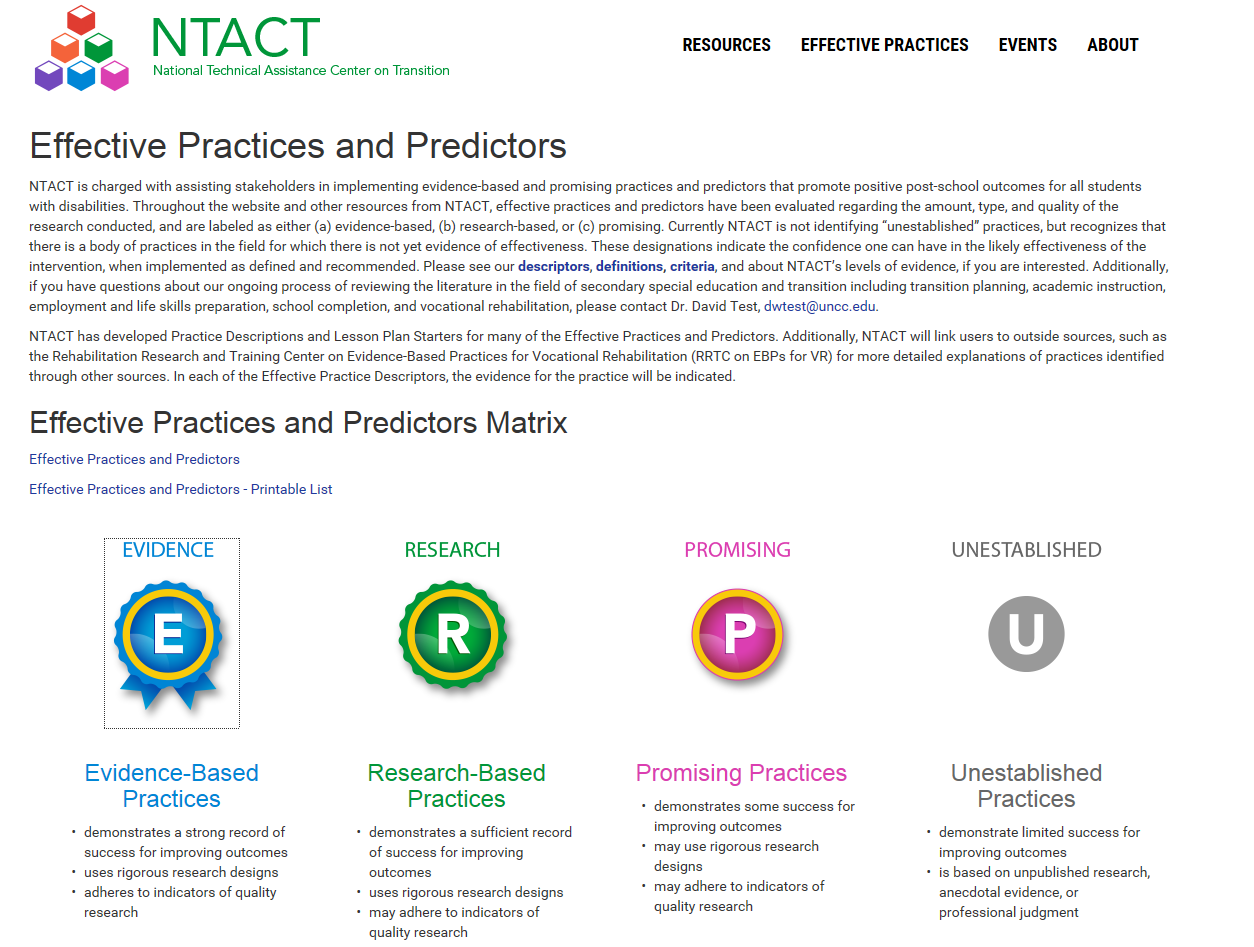 Policy, Leadership, Administration
Bring collaborative partners into the transition planning process
Build partnerships with universities to conduct research to demonstrate and validate new transition support strategies as well as monitor longitudinal outcomes.
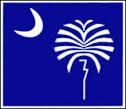 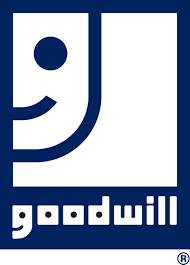 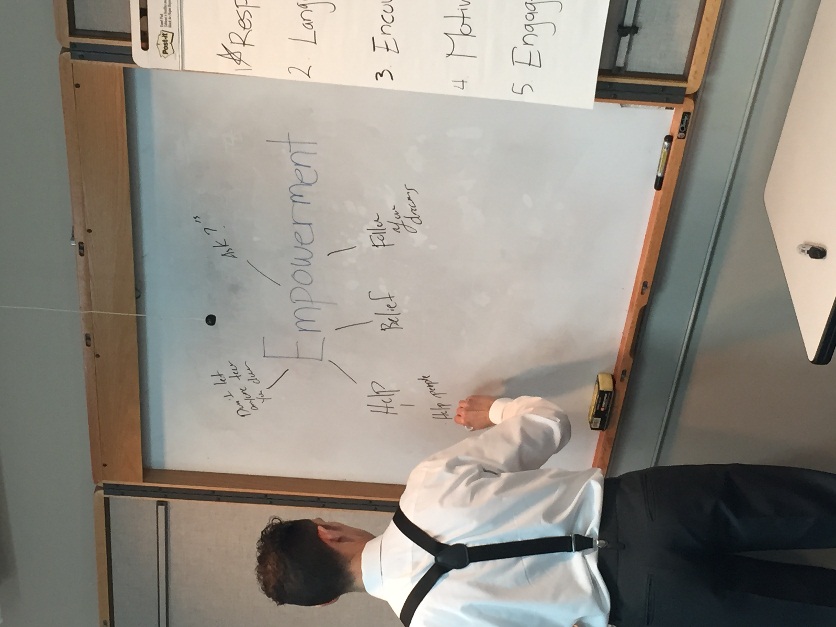 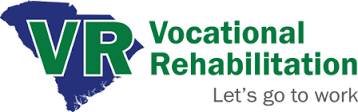 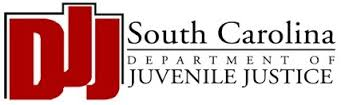 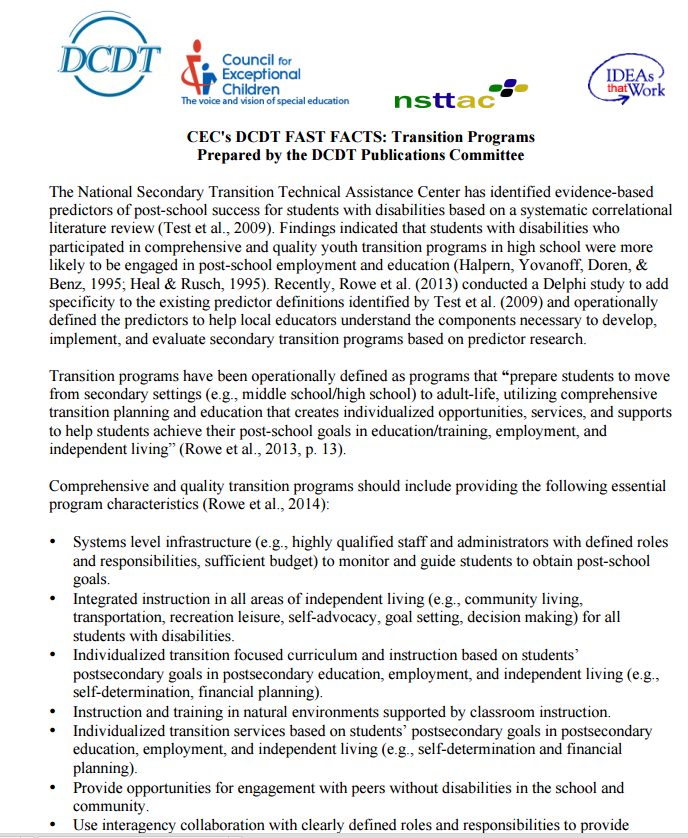 National Alliance for Secondary and Transition
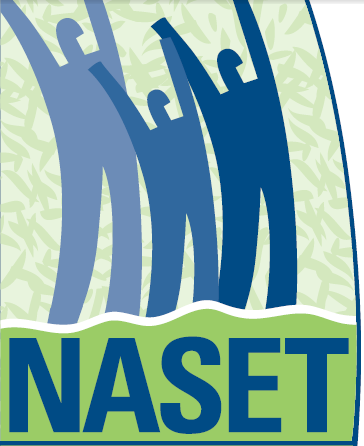 National Standards
Quality Indicators
Transition Toolkit
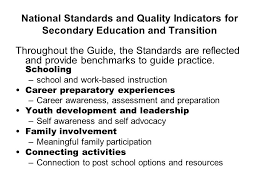 [Speaker Notes: What is the NASET?]
Questions?
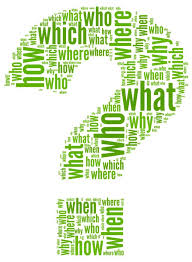